Team Everest
Closing Ceremony Presentation
Our Team
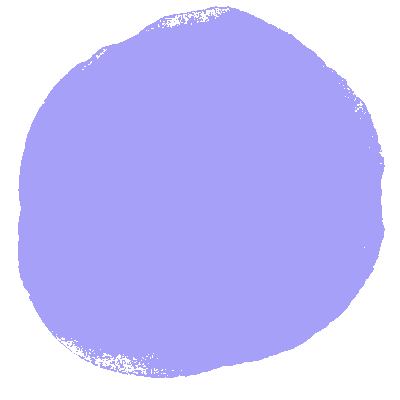 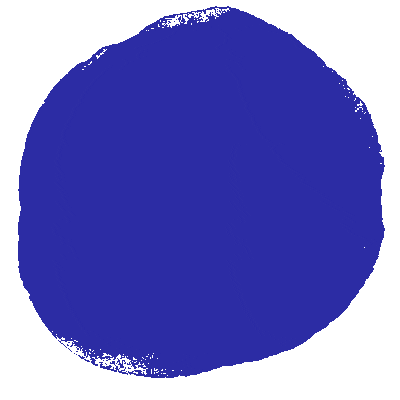 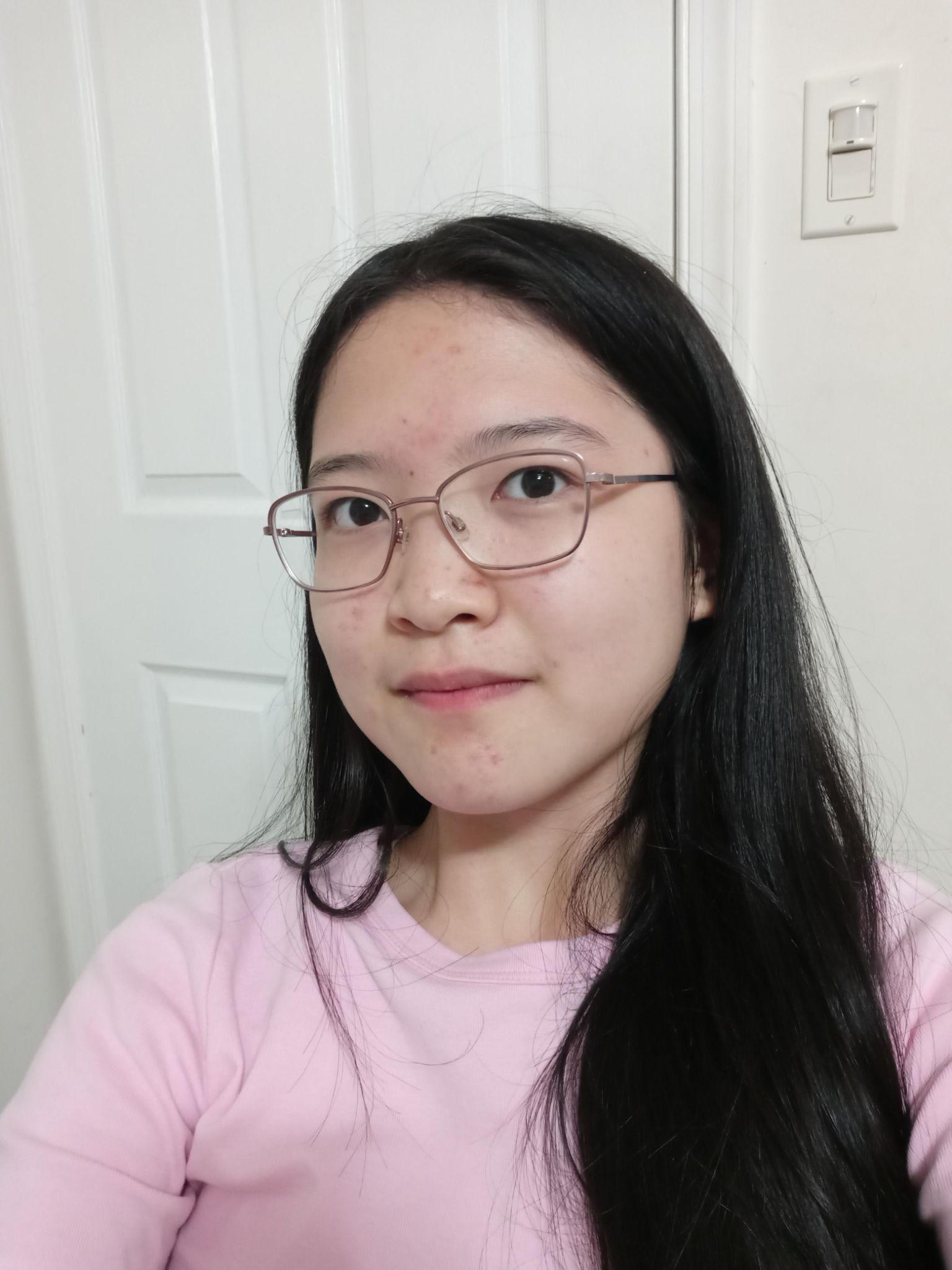 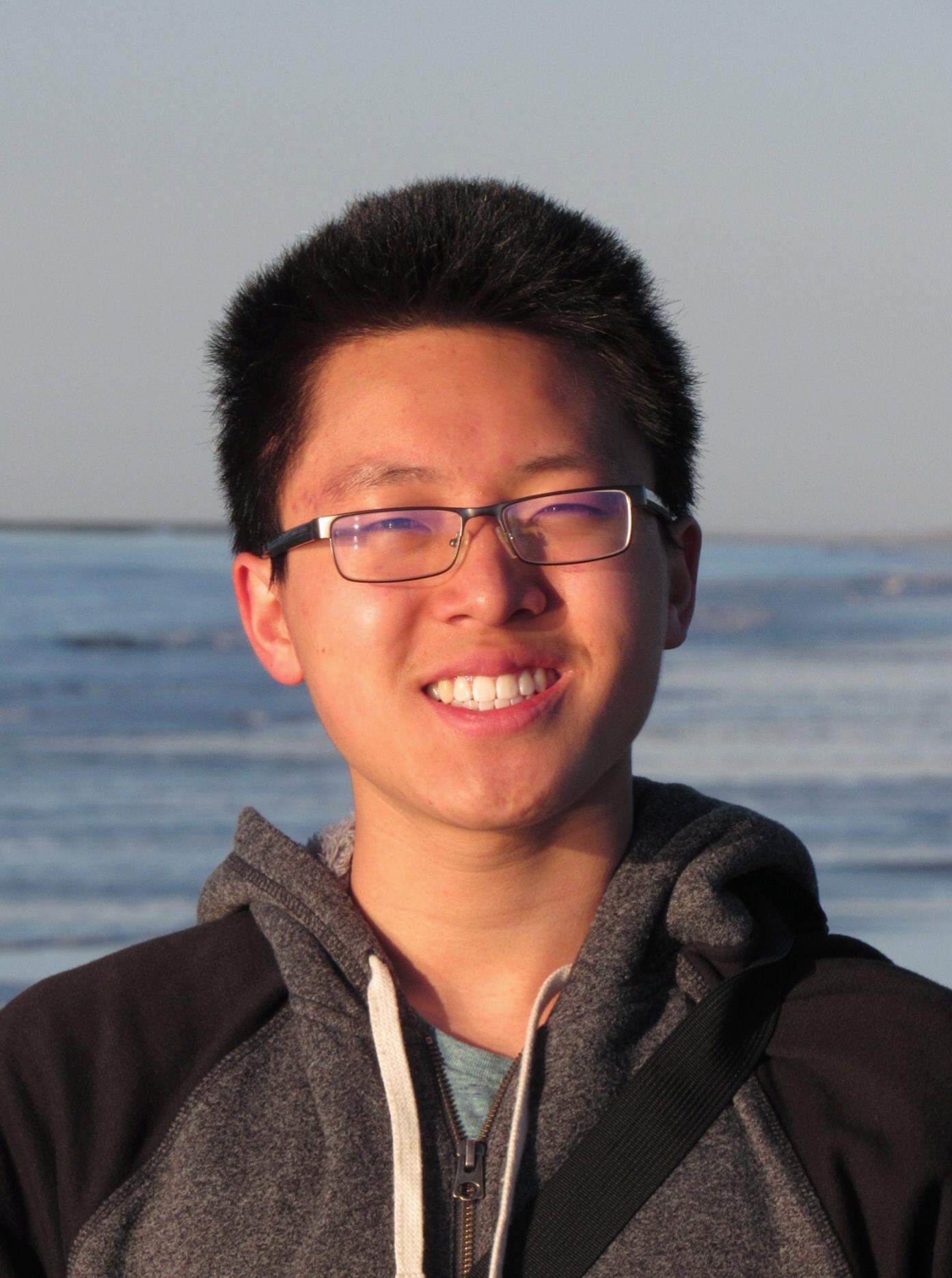 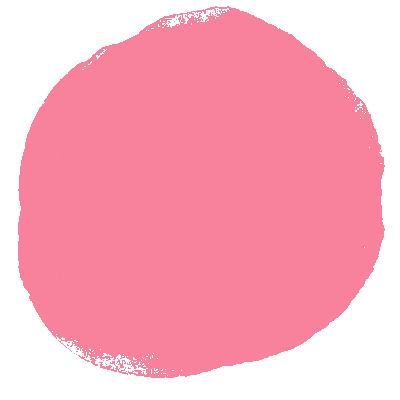 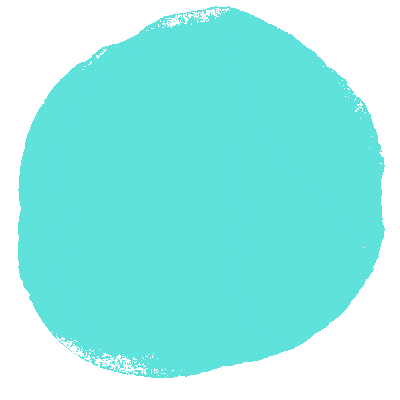 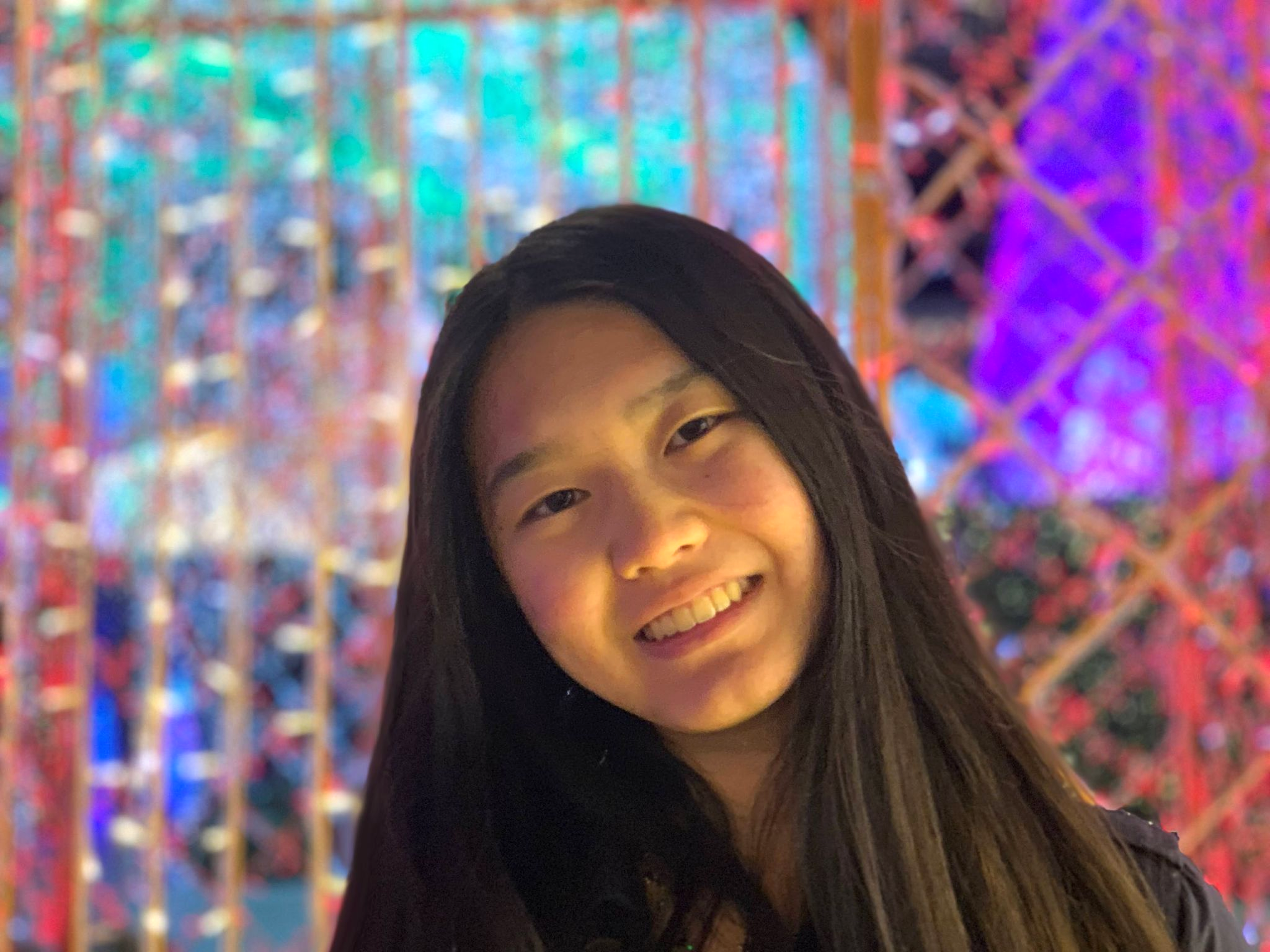 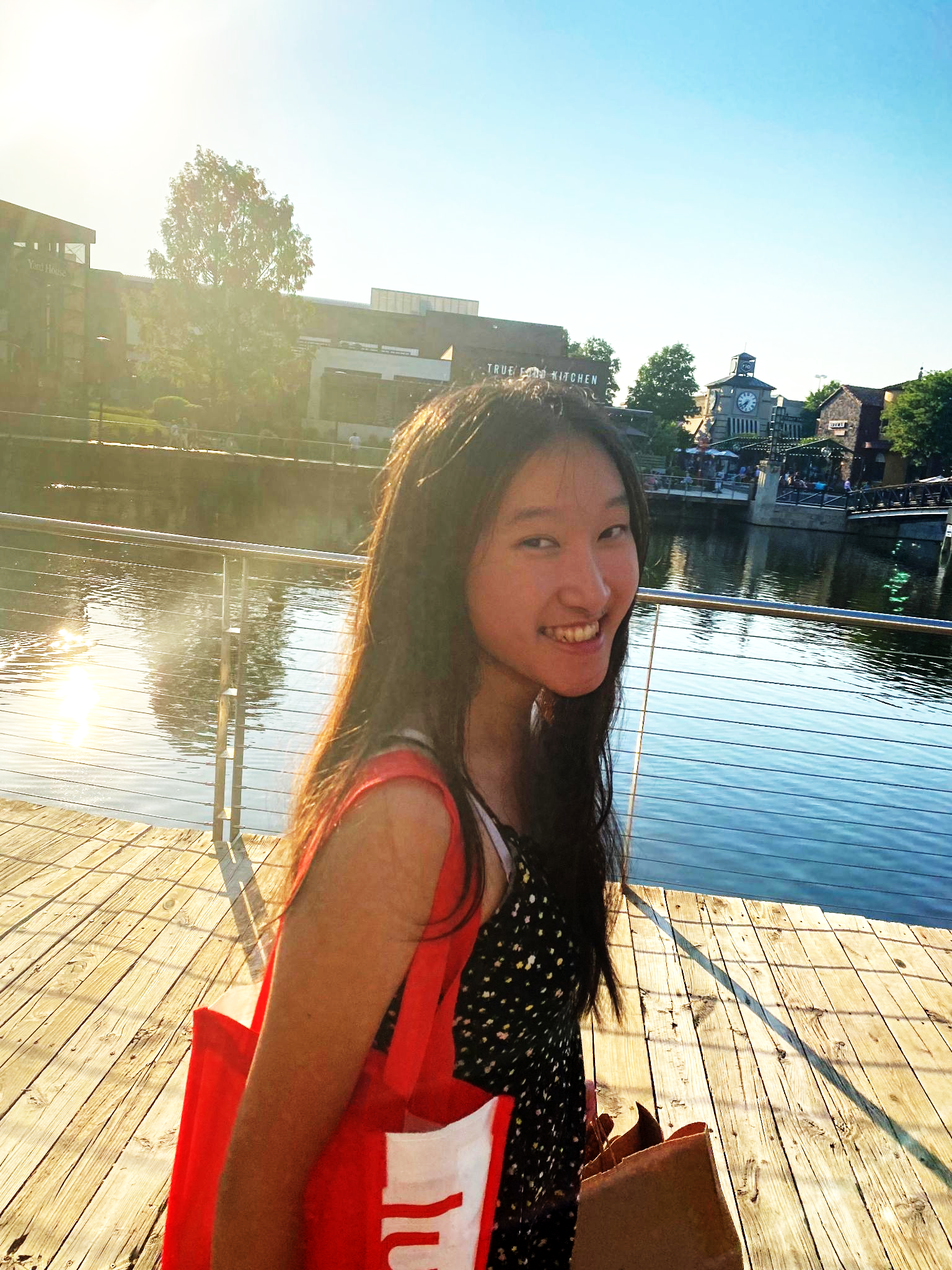 Thomas
Suwen
Kieu
Allison
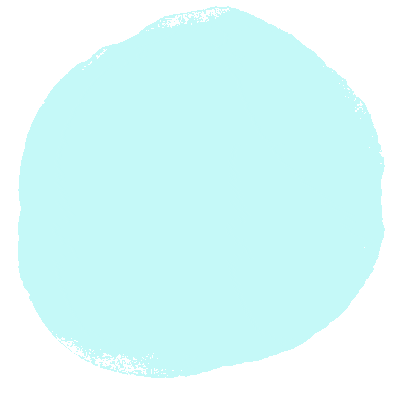 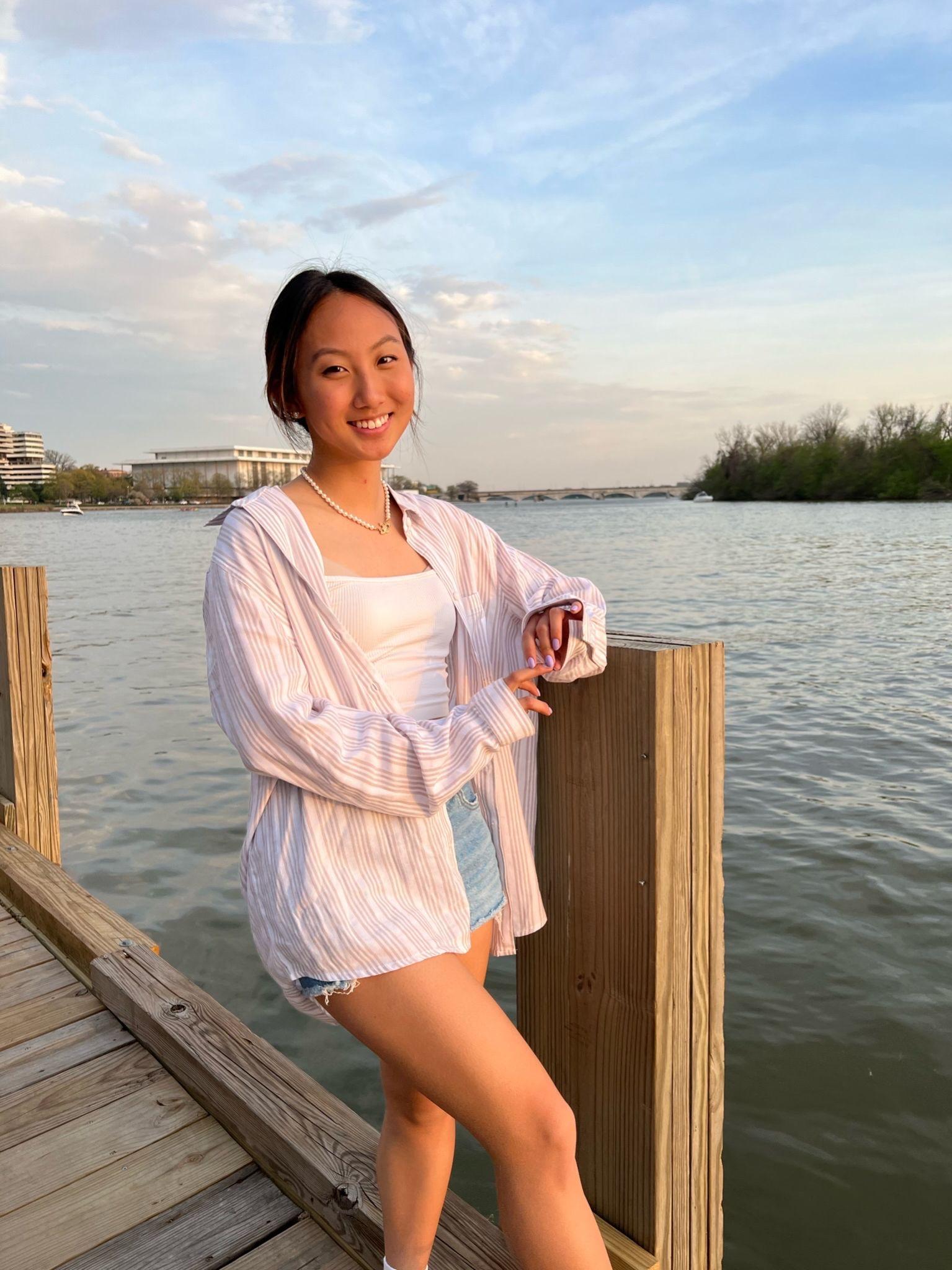 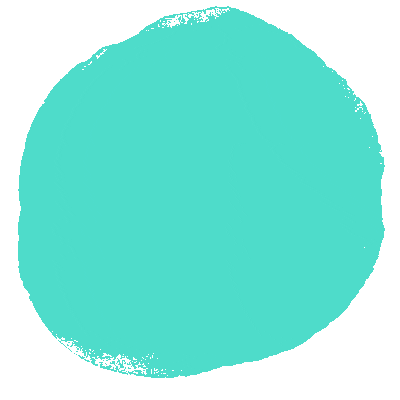 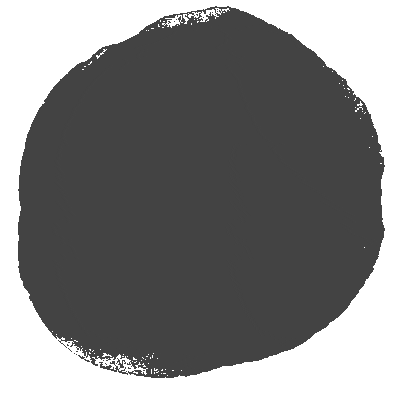 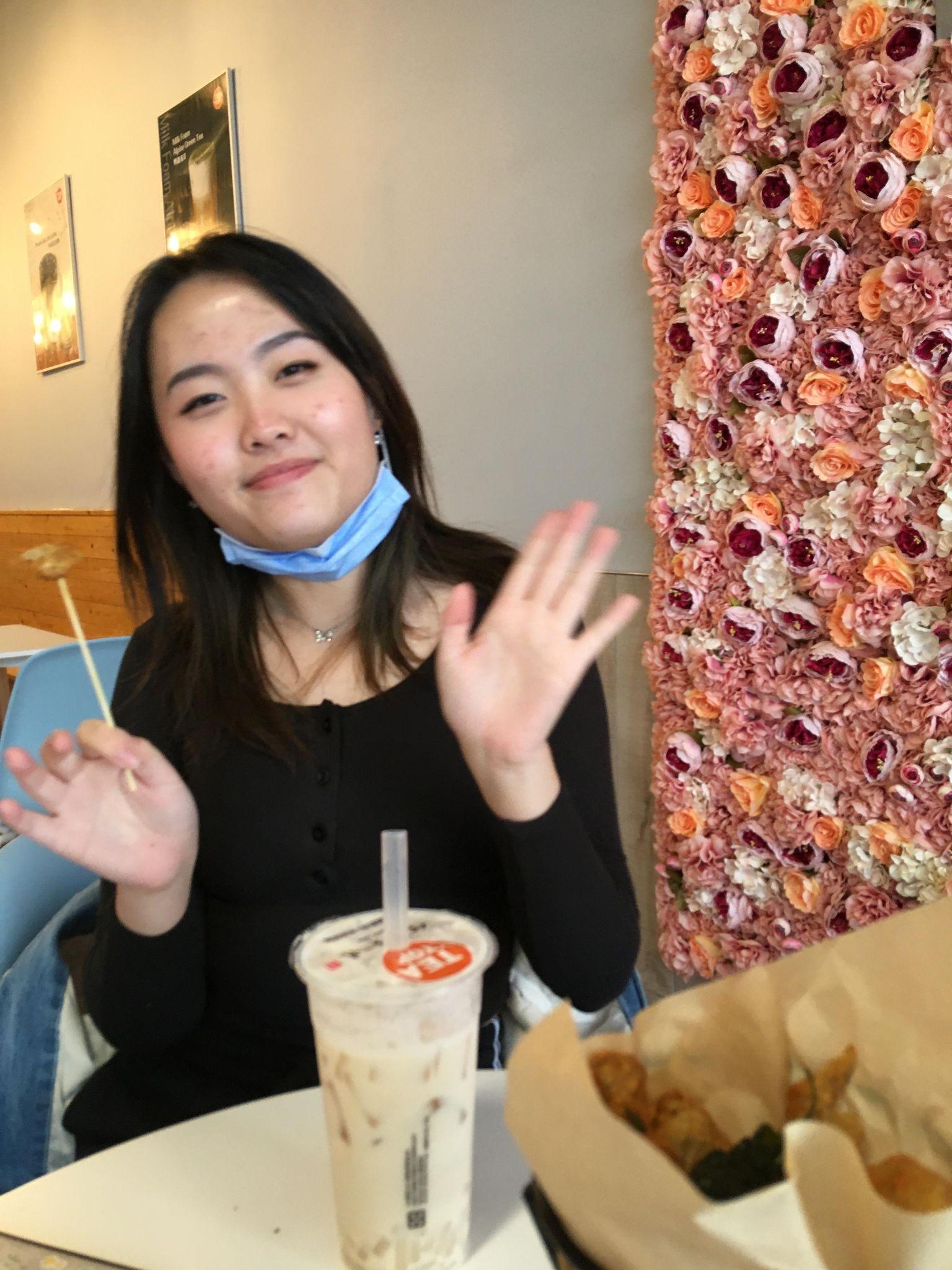 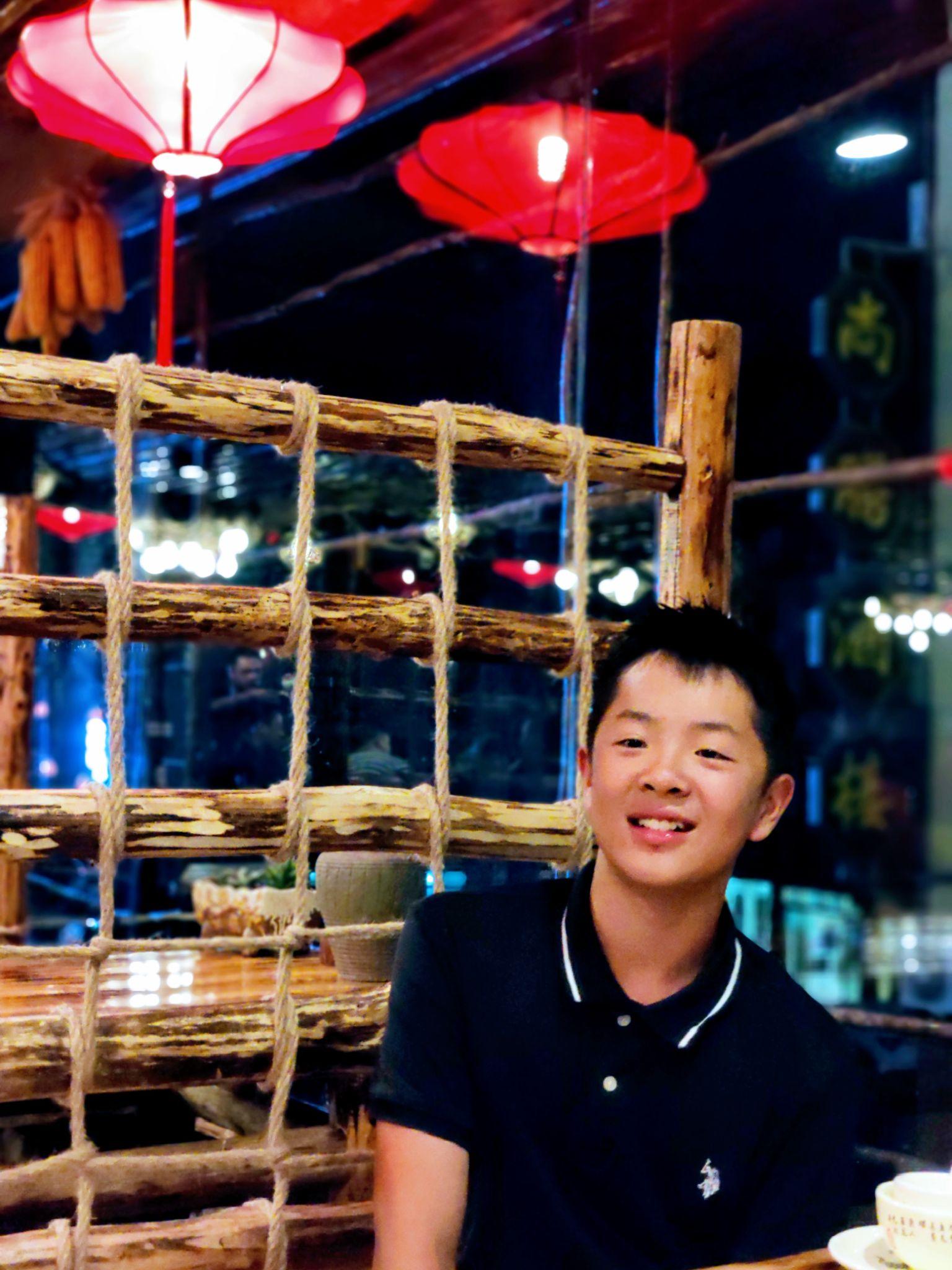 Injoo
Jesse
Kelly
What is Project Bridge?
Personal experiences with mental health and rising international mental health crisis led to the creation of Project Bridge
Project Bridge includes:
A website where teens could post about mental health stories (personal or informative)
Resources to mental health hotlines
Multimedia contest
Sponsored by FAPAC and CLUSA
Overview of Presentation
01
Introduction
02
Contest
Outreach & promotion
03
Website
04
05
Conclusion & questions
01.
Introduction
Around 1 in 5 teens suffer from at least one diagnosable mental health disorder
Half of US teens with mental health disorders are not treated
Power of personal stories
02.
Our Contest
Multimedia
Teens around the country
Cash prizes
Encourage teens to talk about mental health and share their stories
Submission form
Rubric and FAQs
Submissions 
across the US
A wide variety of topics
Including: anxiety, depression, bipolar disorder, Tourette's syndrome, childhood trauma
Maryland, Virginia, New Jersey, Florida, Nebraska, Texas, Illinois
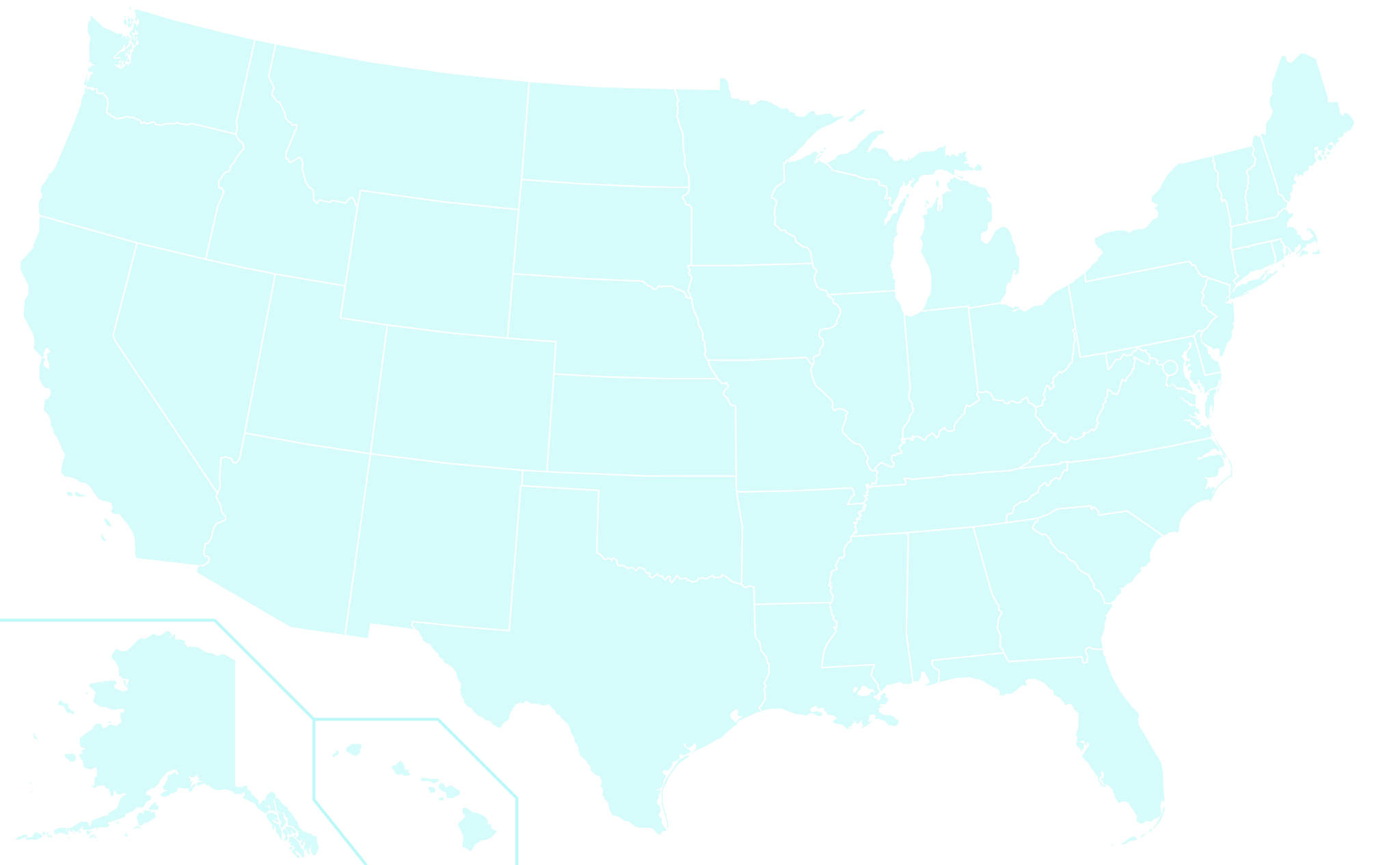 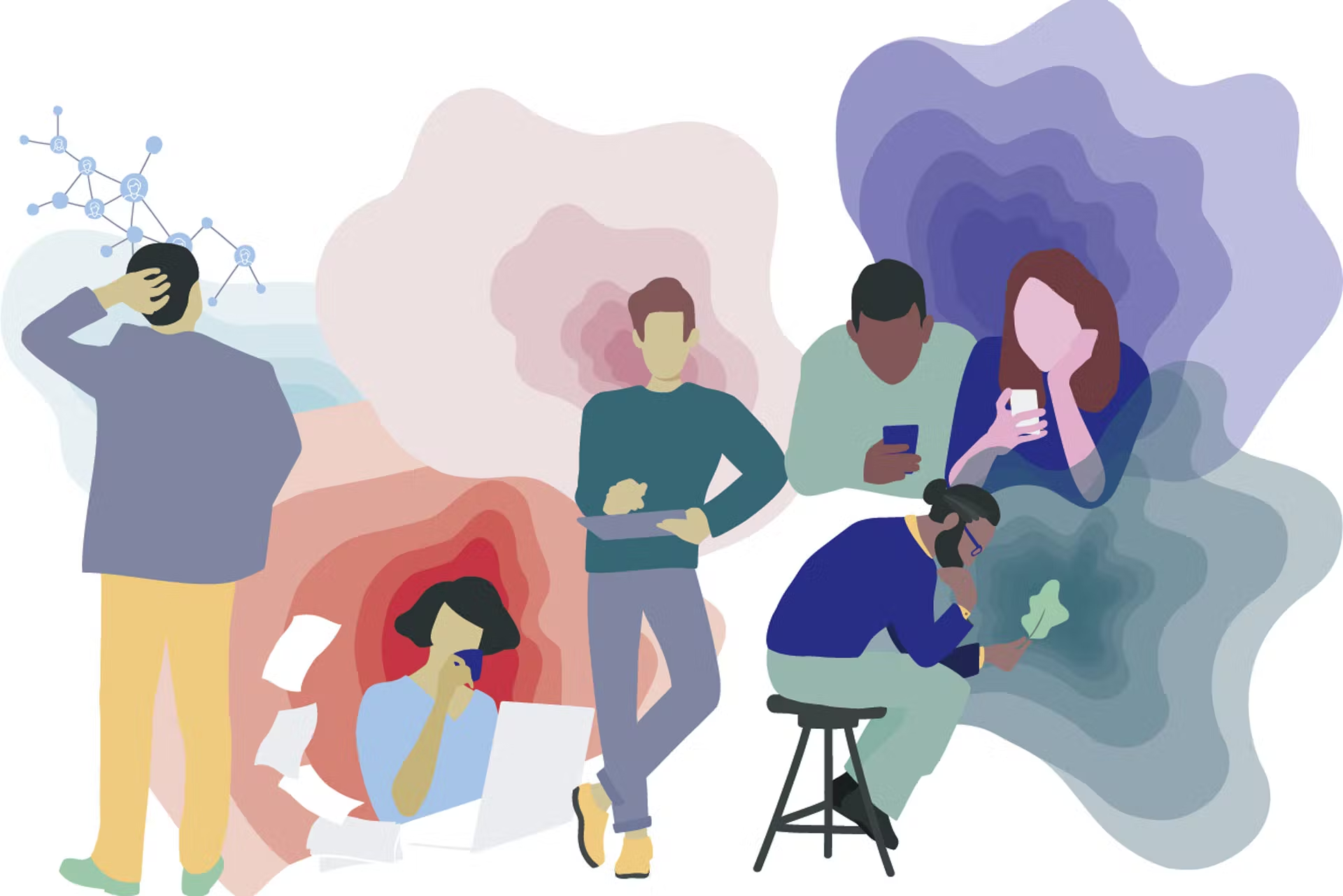 03.
Outreach & Promotions
How did we promote our contest?
Outreach
Newsletter 
Instagram Promotion
Support from FAPAC and CLUSA
Social Media
Posts and stories
Instagram promotions ($25/day)
19,428 people reached
386 ad taps and 484 website taps
04.
Our
Website
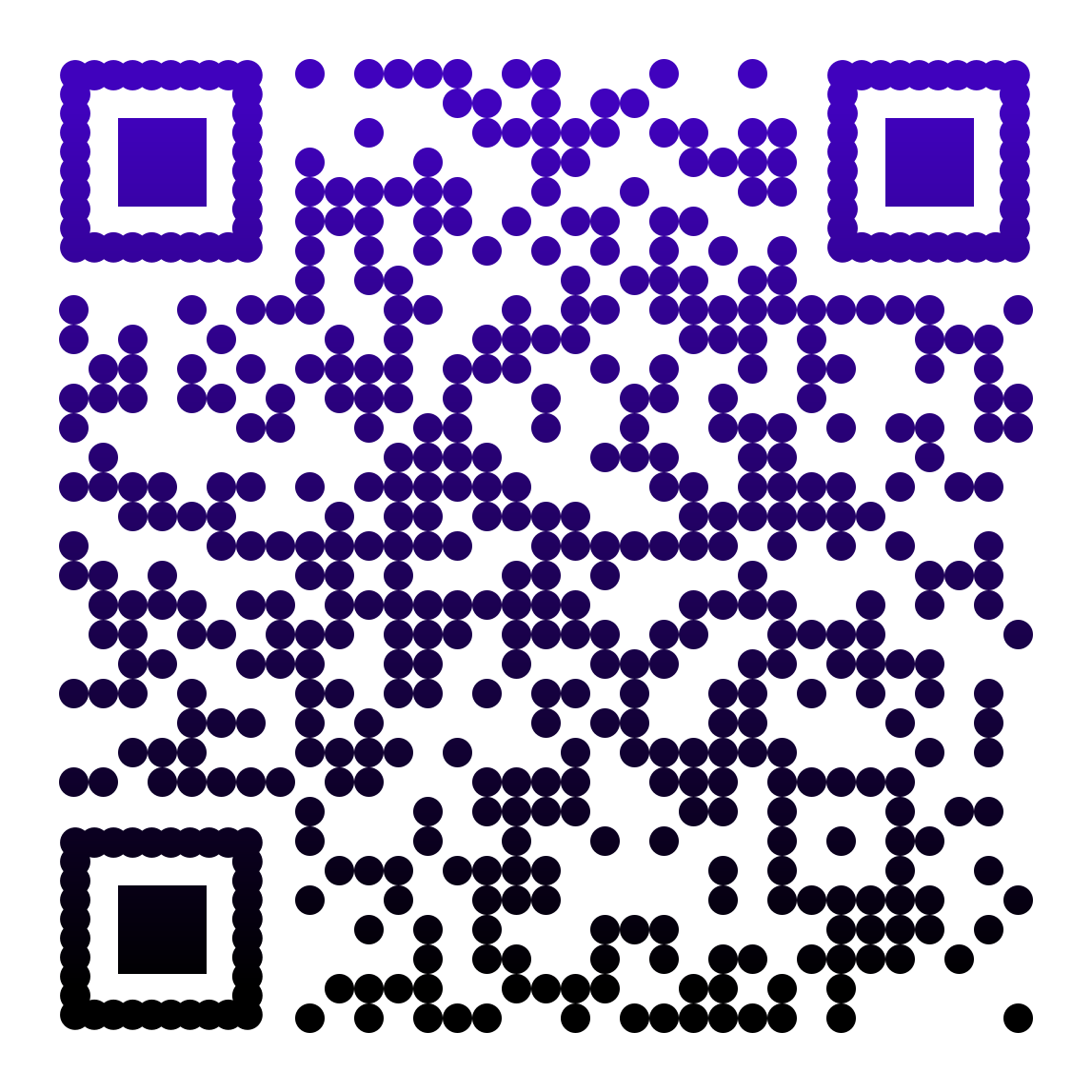 Here's our 
website:
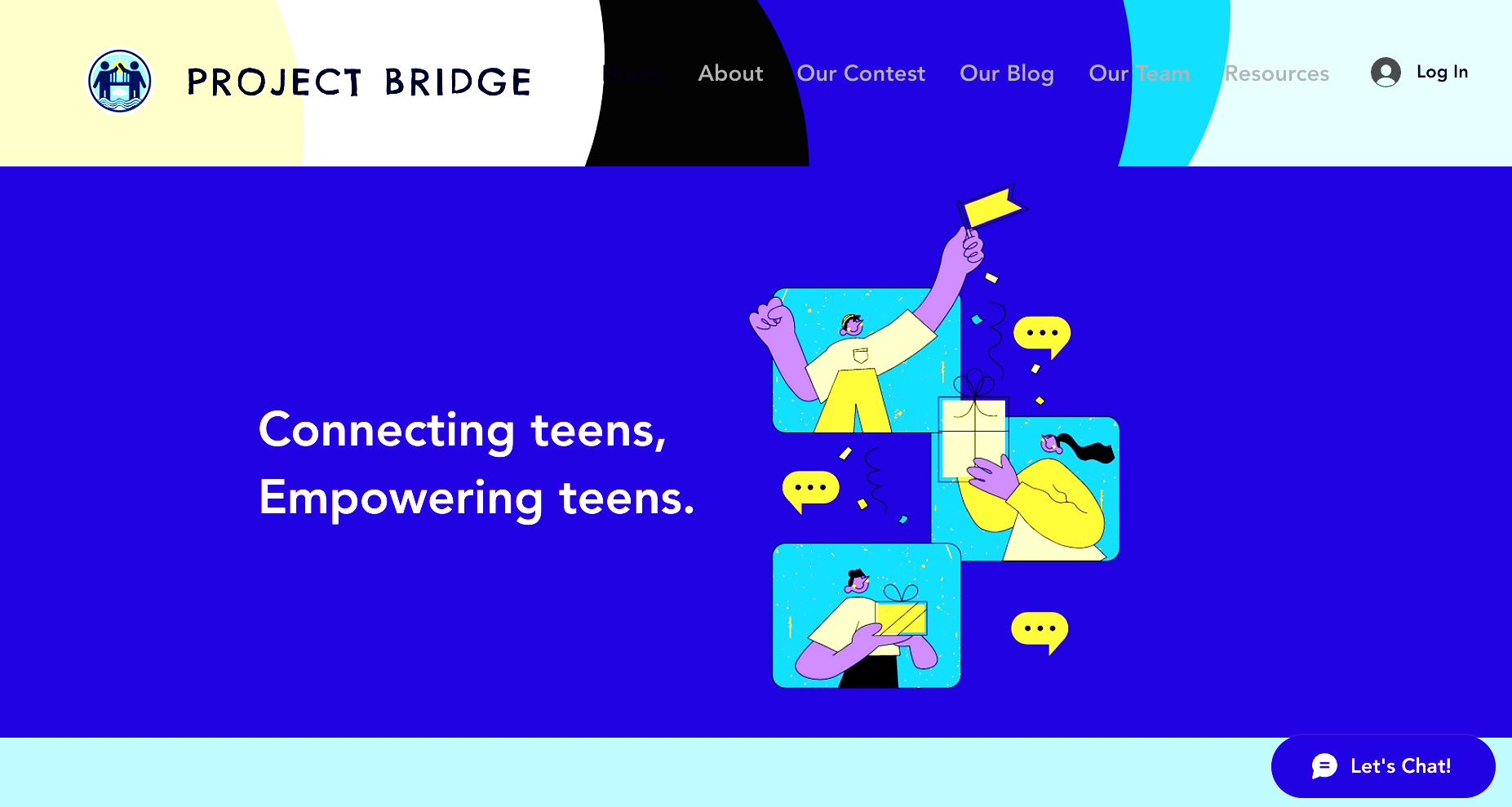 Our Website in a Nutshell
Home Page
Resources
About
Contest Page
Our Team
Our Blog
Home page
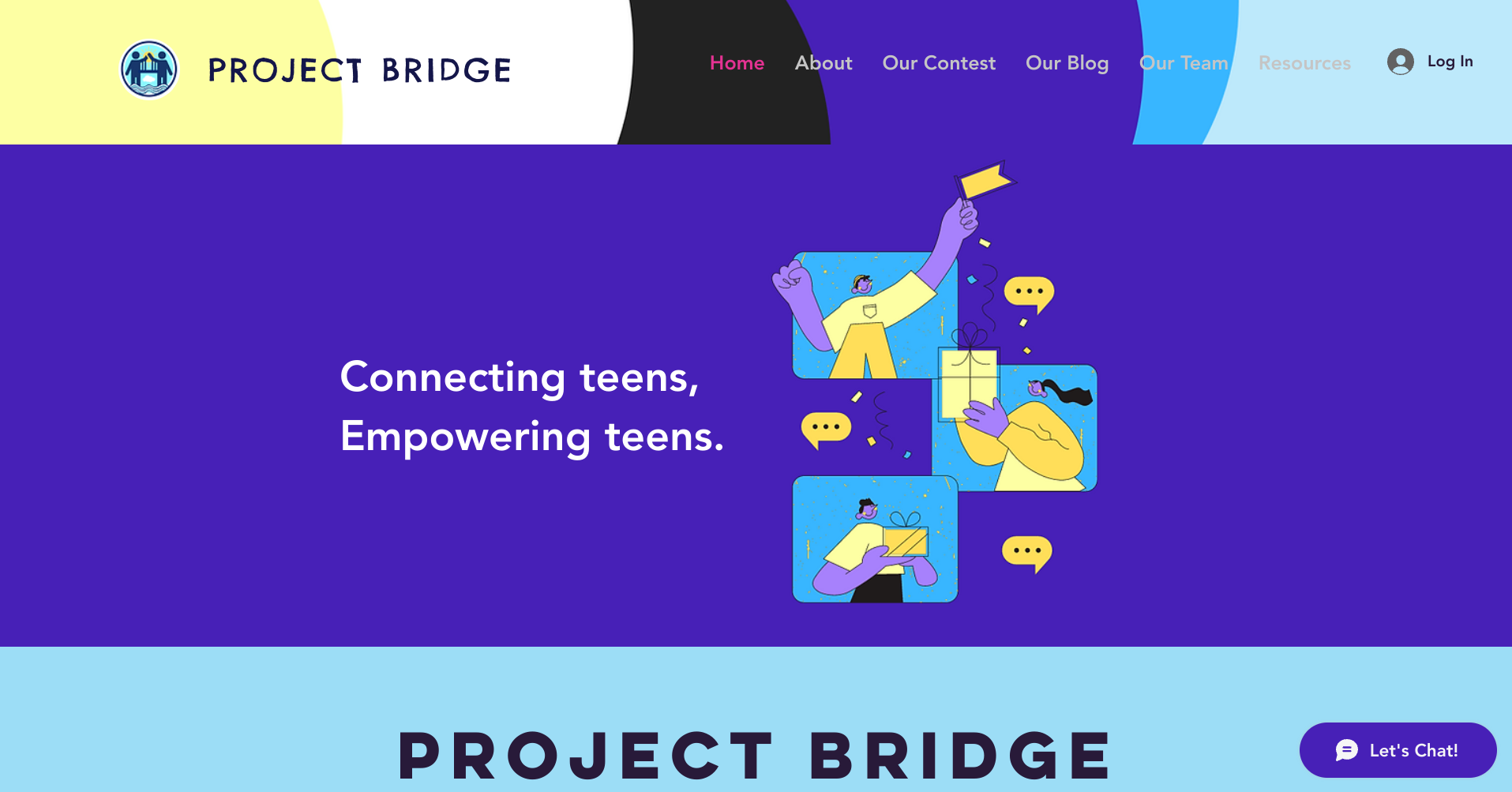 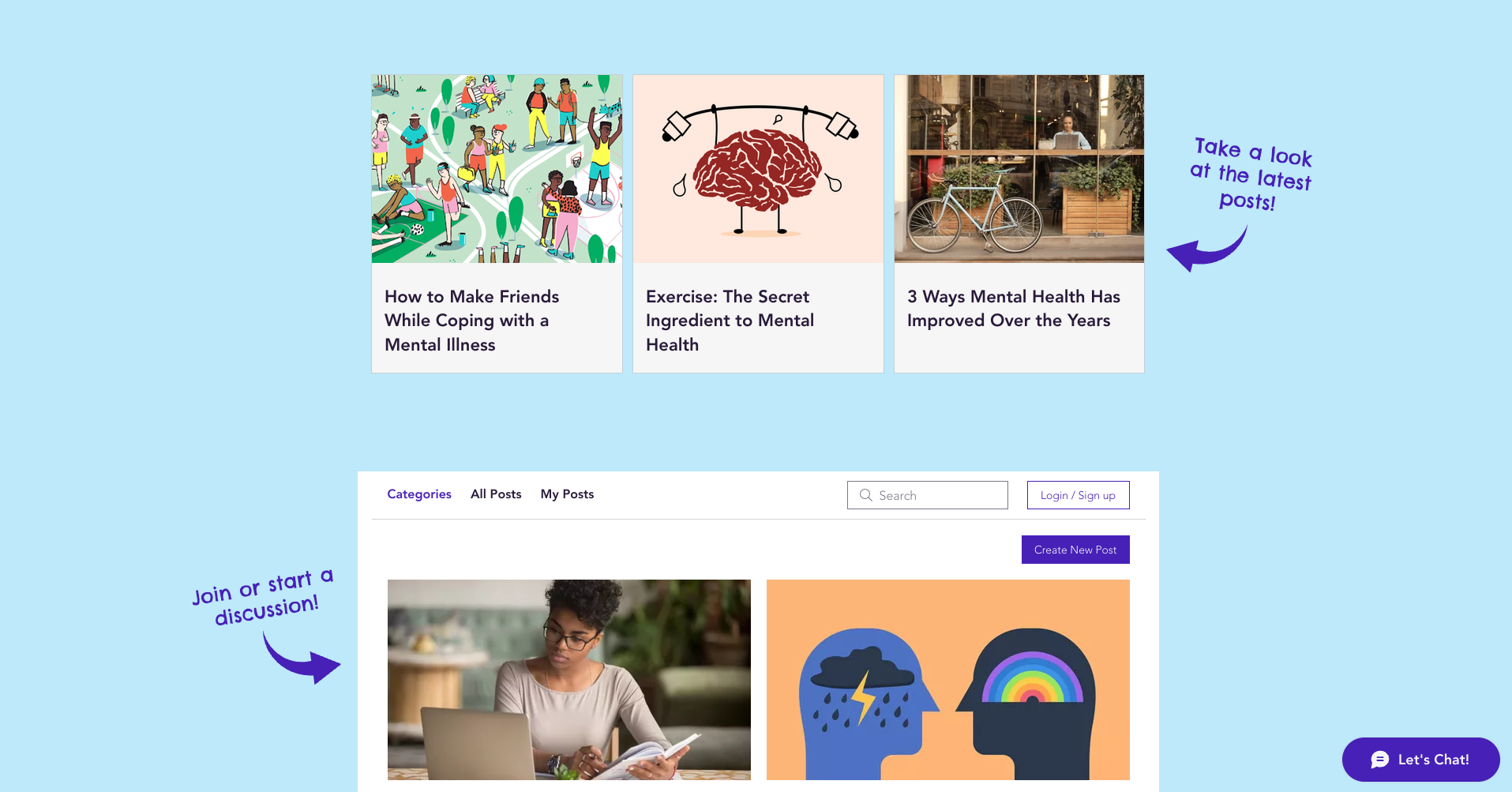 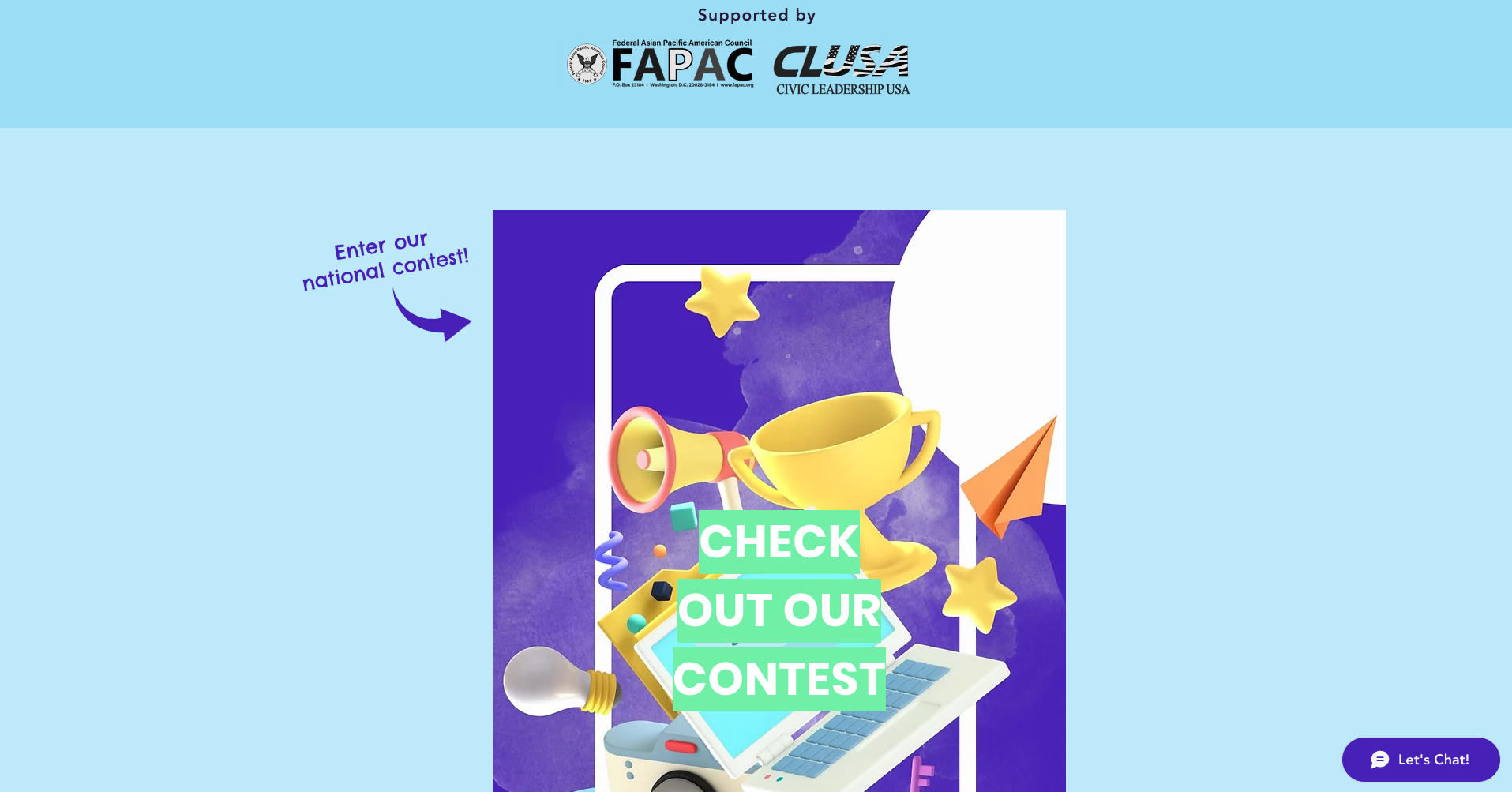 Contest Page
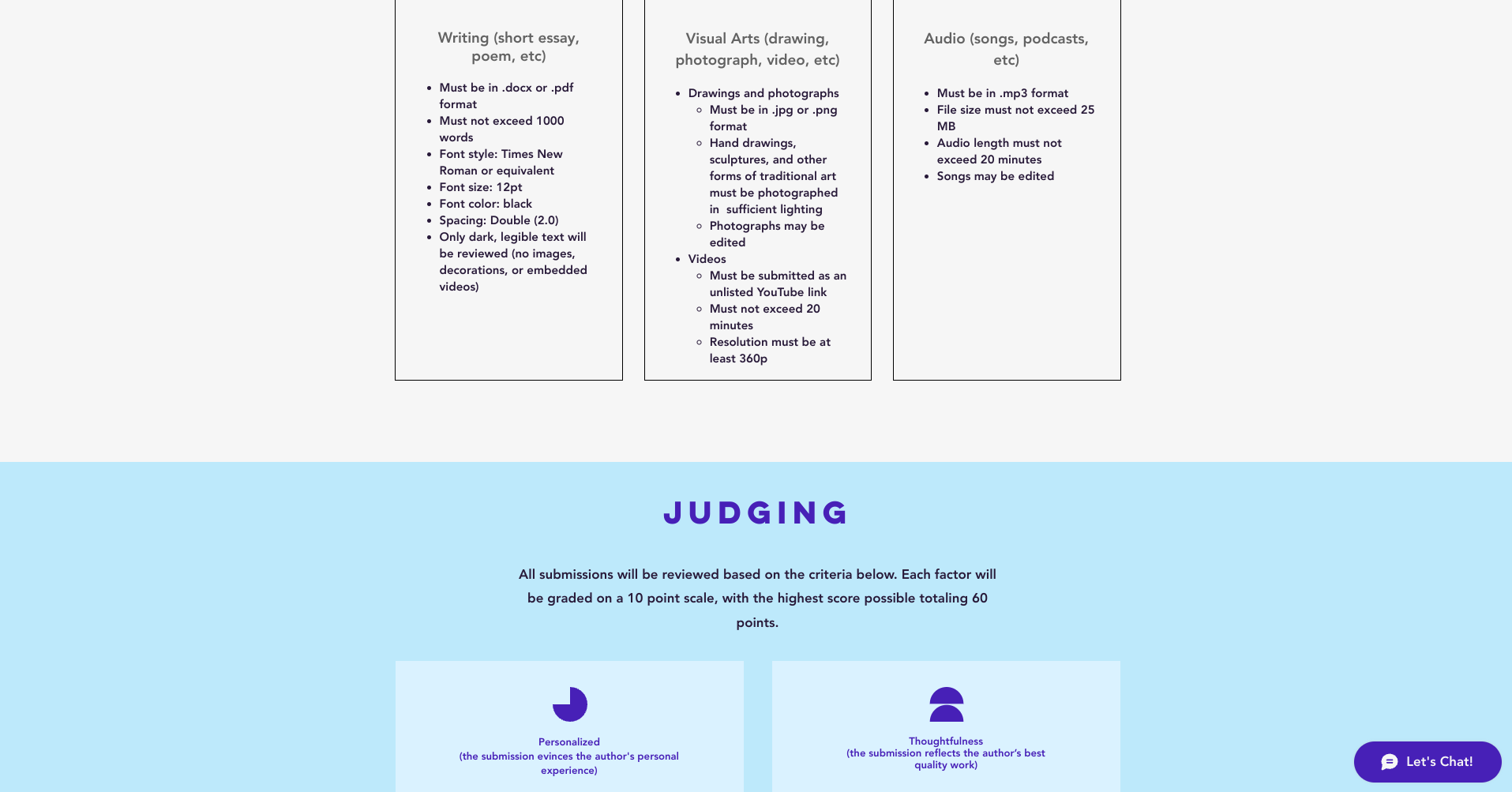 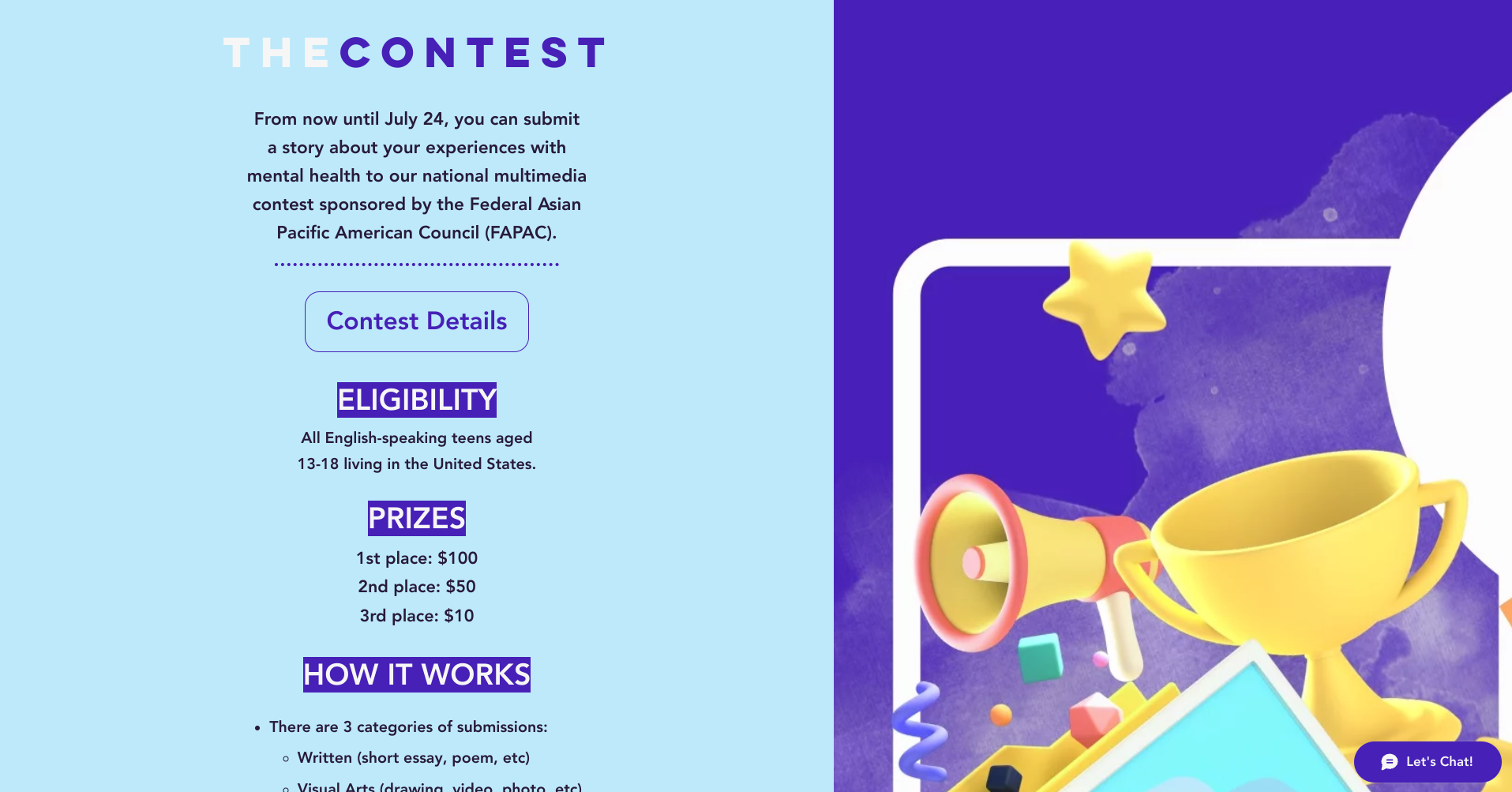 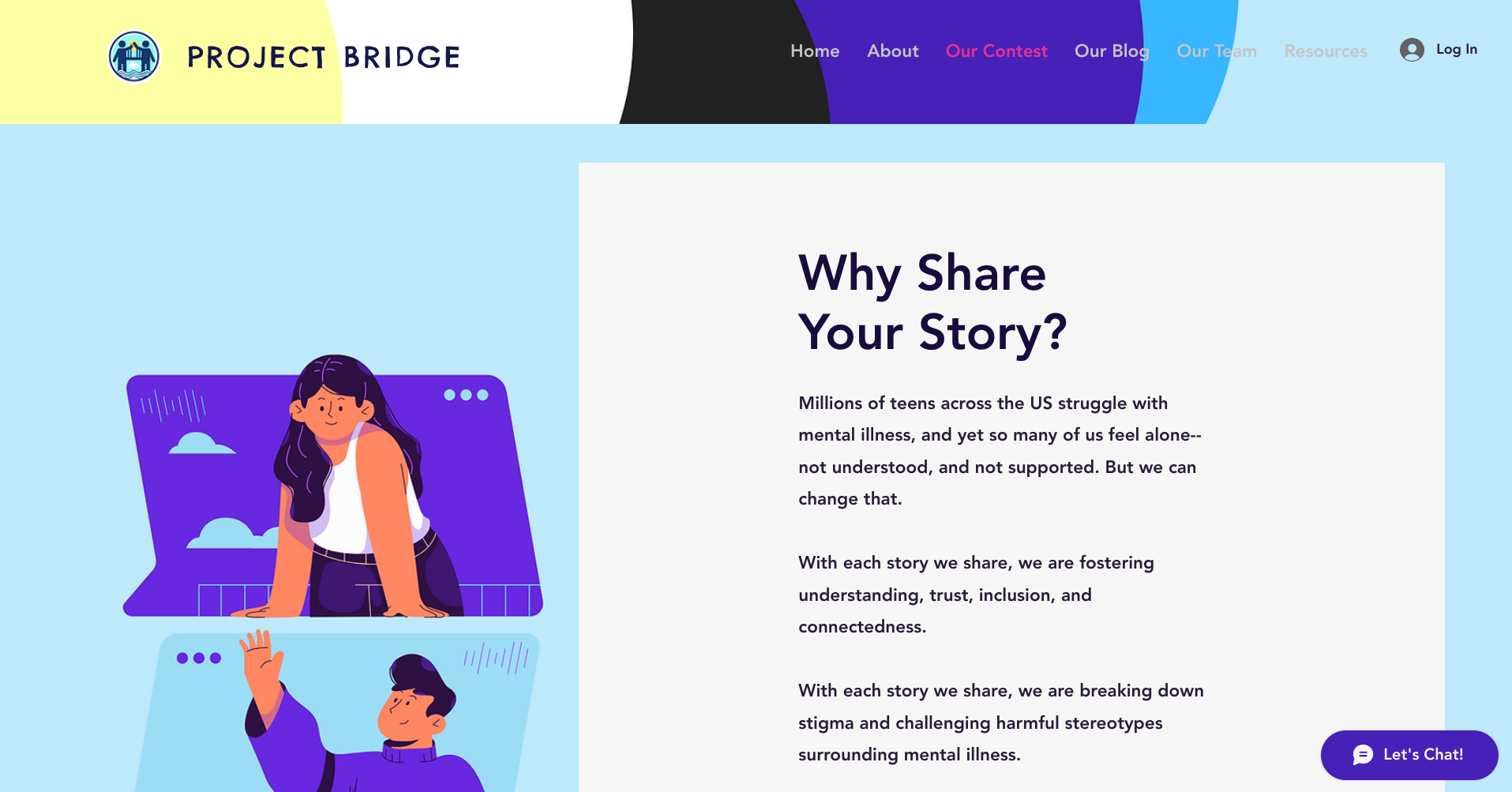 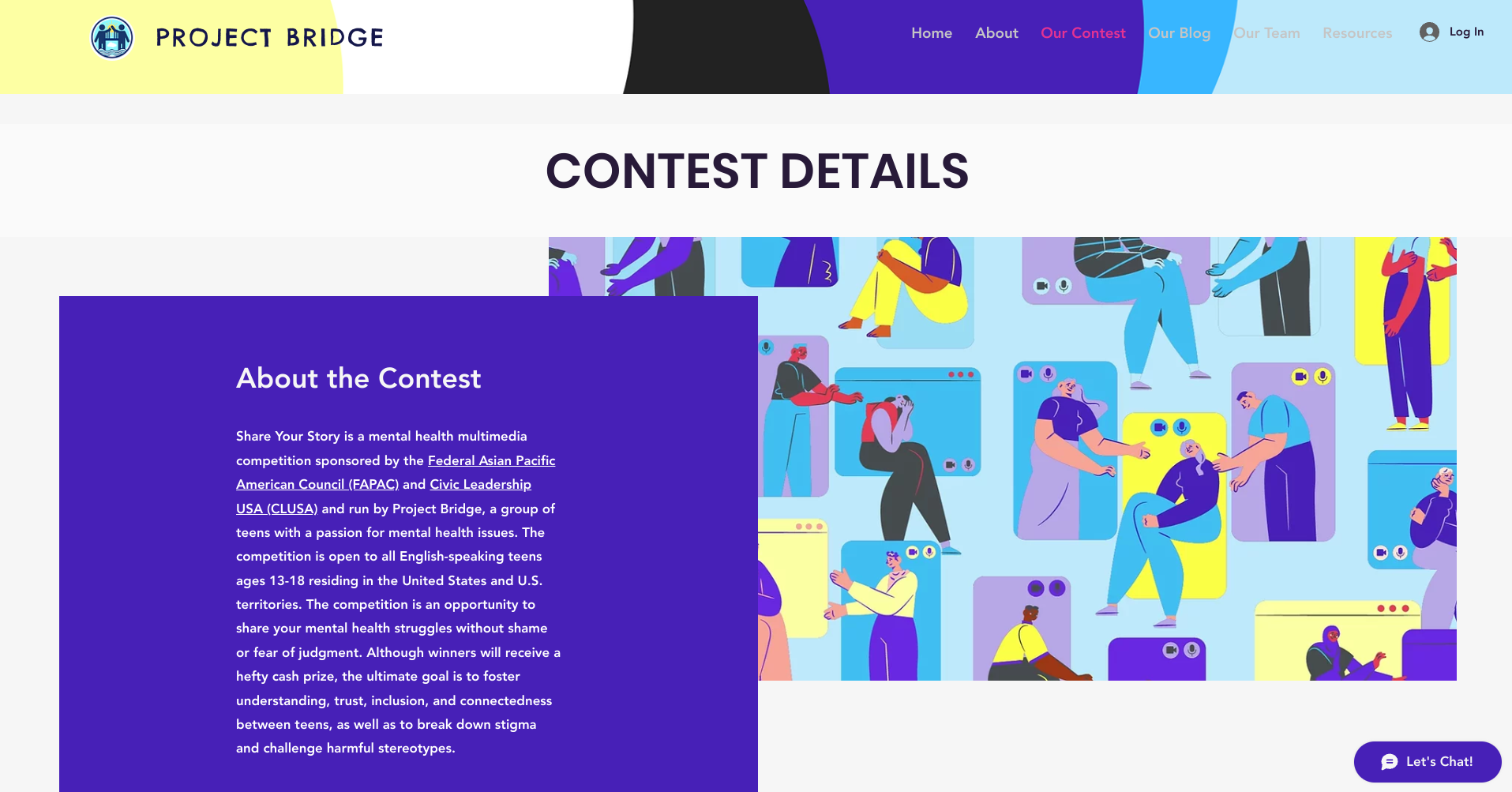 Details
Main page
Detailed judging info, rules, FAQs, etc about contest
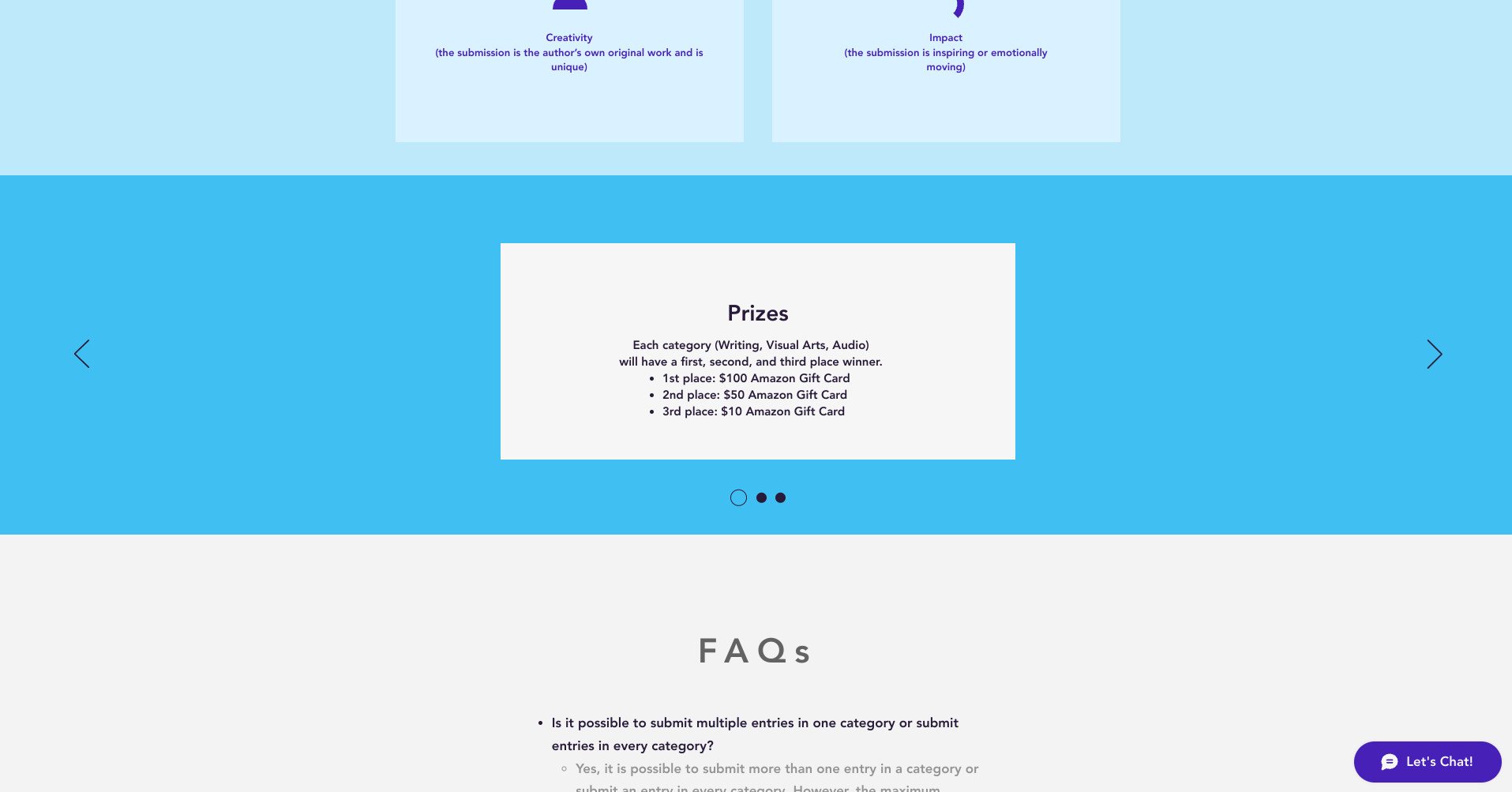 Contest purpose, general information, submission link
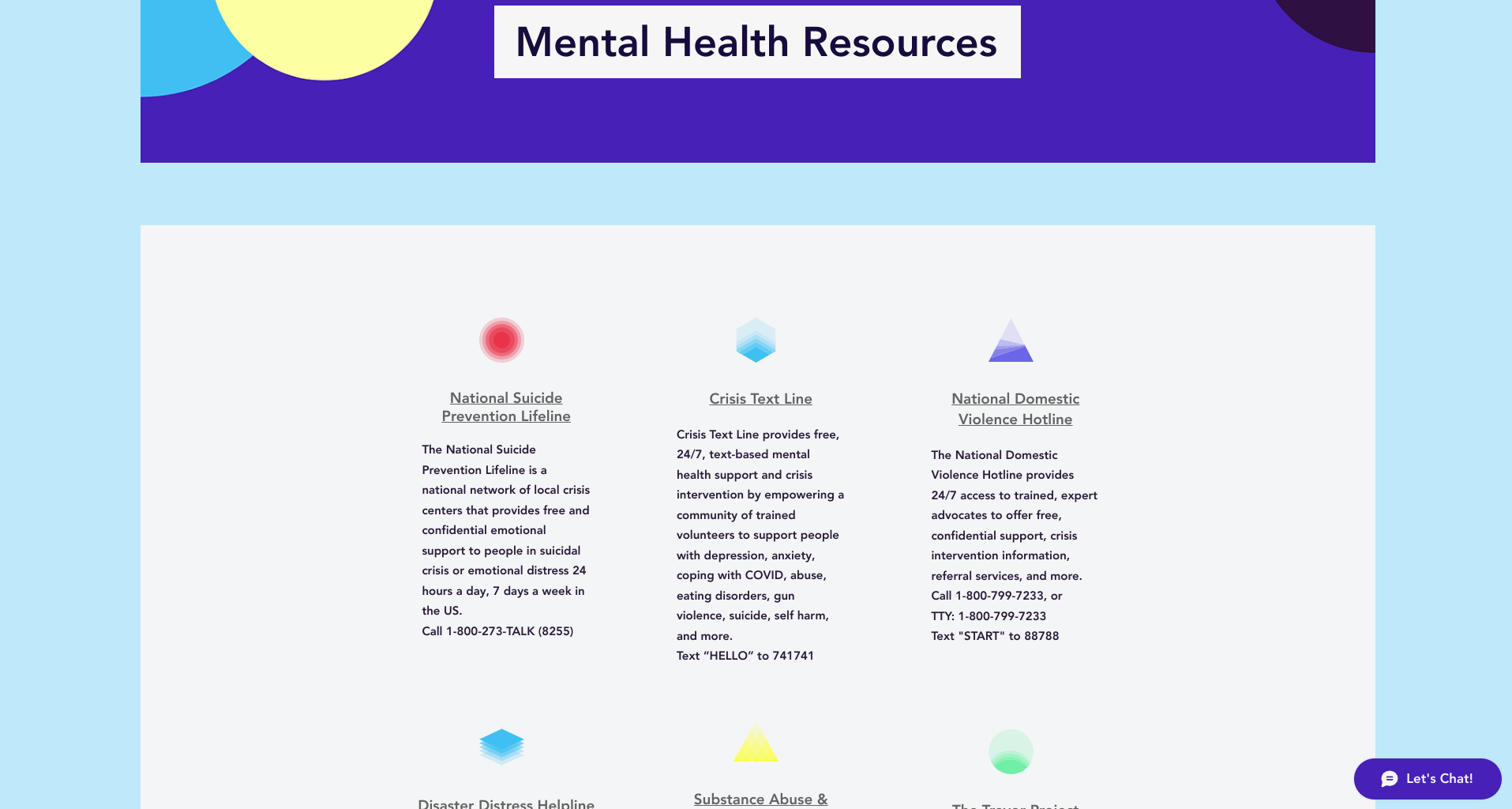 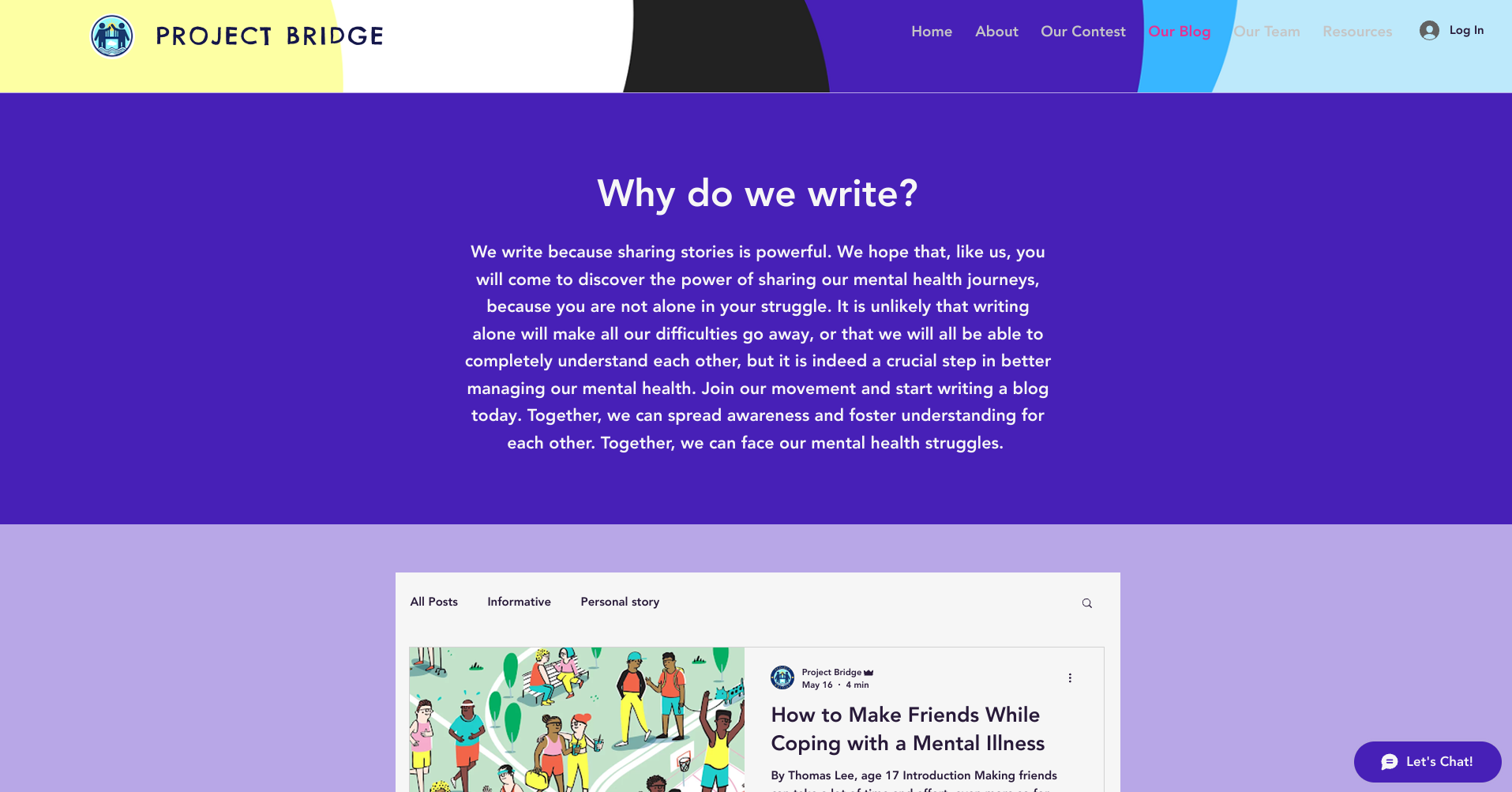 05.
Conclusion & Reflections
Future Plans
Review submissions and distribute prizes
Create a new page for submissions on our website
Display all submissions with consent
Conclusions & Reflections
CHALLENGES
SUCCESSES
TAKEAWAYS
Persisting through pandemic
Launched website and contest
Reaching thousands of people
Getting started 
Working together virtually
Staying motivated and dedicated
Meet in-person (ideally)
Communicate regularly
Passion → Hard work
Special thanks to our individual and 
team mentors, as well as all of the adults in the Future Star Program for organizing this program and for providing us 
with support, guidance, and 
encouragement!
Questions?
Thank you!
We hope you enjoyed our presentation!
References
https://adolescentwellnessacademy.com/teen-mental-health-facts-statistics/#:~:text=An%20Introduction%20to%20Teen%20Mental%20Health&text=Recent%20studies%20indicate%20that%20approximately,health%20crisis%20continues%20to%20grow. 

https://jamanetwork.com/journals/jamapediatrics/fullarticle/2724377?guestAccessKey=f689aa19-31f1-481d-878a-6bf83844536a
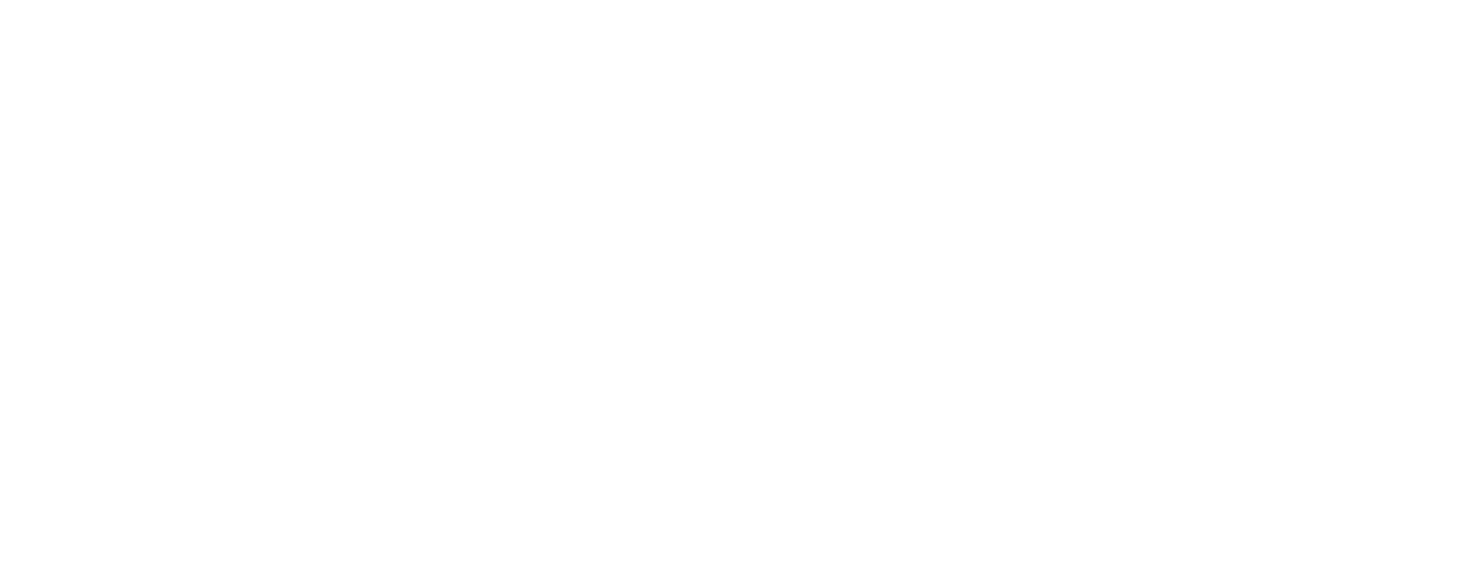